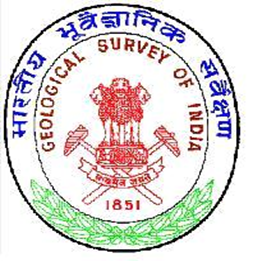 GEOLOGICAL INVESTIGATIONS FOR SUNKOSI STORAGE- CUM-DIVERSION SCHEME, NEPAL
Presented 
By
BHUPENDRA SINGH, DIRECTOR,
GEOLOGICAL SURVEY OF INDIA
 S.U.: MADHYA PRADESH, BHOPAL
K.LAKSHMANAN, SENIOR GEOLOGIST, 
GEOLOGICAL SURVEY OF INDIA
(Presently at PHPA, BHUTAN)
Outline
INTRODUCTION
Saptkosi river is formed by joining of seven major tributaries viz. Sunkosi, Tamakosi, Arun, Indravati, Likhu, Dudh Kosi and Tamir
The river system covers almost eastern Nepal and flows down to Kursela in Bihar state of India, where it joins River Ganga
As a part of master plan for development of the Kosi Basin in Nepal, Saptkosi High Dam Multipurpose project and Sunkosi storage-cum-diversion schemes are contemplated with an objective to generate hydel power, flood control/flood management, navigation and to facilitate irrigation and agriculture.
The Sunkosi storage-cum-diversion scheme envisages construction of a 100 m high  dam across river Sunkosi located about 1.5 km d/s of its confluence with Dudhkosi River
A 22.5 km long diversion tunnel (D.T.) at right bank with its intake in u/s of dam
A surface power house with installed capacity of 62 MW is proposed to be located at Khadikop near Katari in district Udaypur
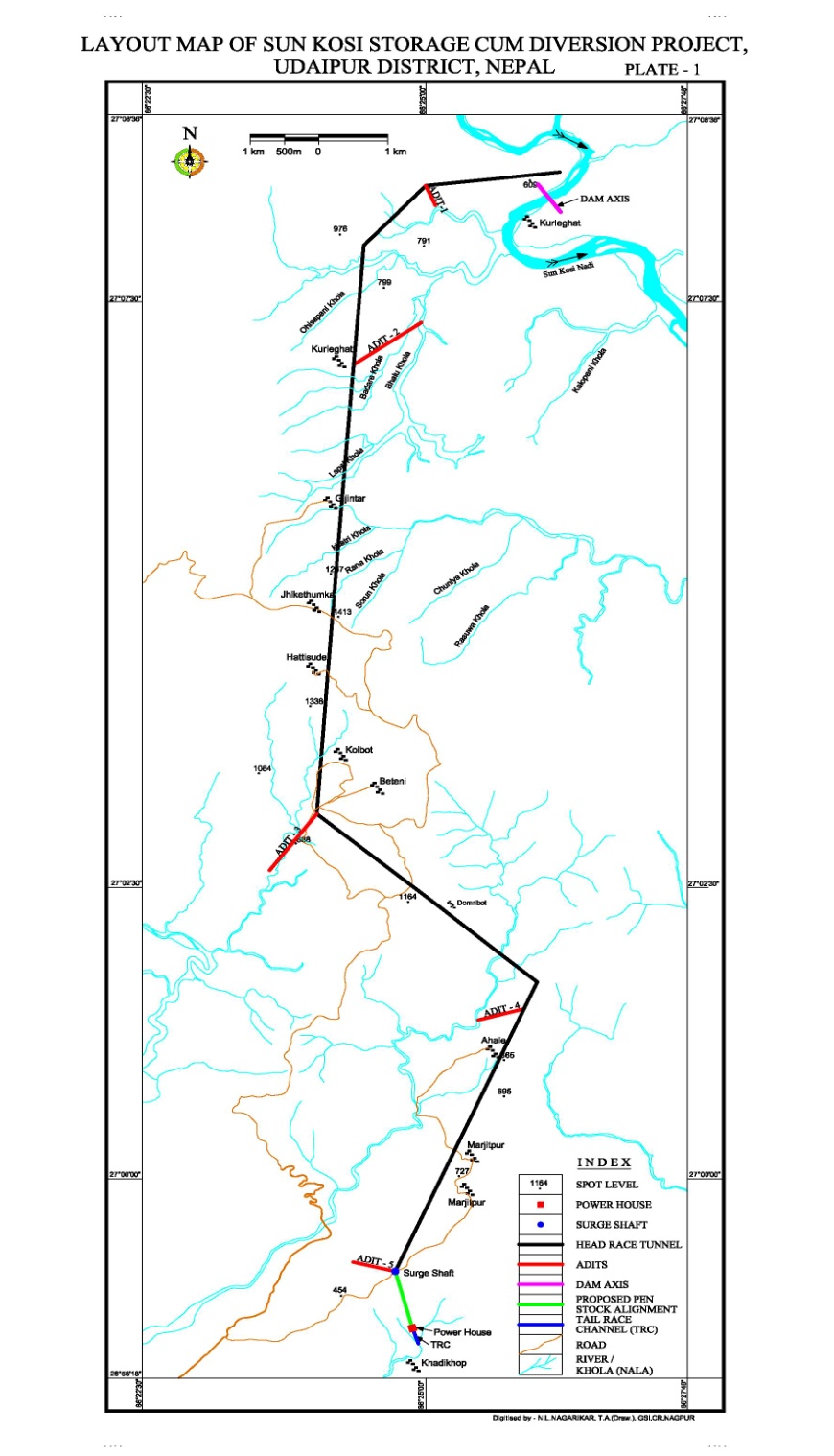 PROJECT LAYOUT
This  presentation deals with D.P.R. stage investigations carried out for first 11 km stretch of diversion tunnel.
This D.T. with 6 m  diameter is proposed to be excavated through five adits. 
The D.T. mostly passes through moderate to thick forest cover
The first eleven km stretch of D.T. have a maximum cover of about 1050 m at R.D. 9.50 km, a minimum cover of 125 m and 160 m will be negotiated at R.D. 550 m and 2.00 km, respectively
GEOLOGICAL SET-UP OF THE PROJECT SITE
Geologically, most part of 11 km reach of D.T. will pass through Meta- sedimentary rocks belonging to Sarung Khola Formation comprising of dark grey to greenish white quartz-biotite schist, quartz felspar biotite-schist, occasionally garnetiferous Interbedded with quartzites
D.T. will pass through contact of Meta-sedimentary of Sarungkhola Formation and granite gneiss of Himal gneisses around R.D. 9.80 km and continues along granite gneisses
The Himal gneiss comprising of mica gneisses, banded gneisses, kayanite bearing gneisses and migmatites, thin marble bands
OBSERVATIONS
The present study is the result of interpretation of projection of surface data to tunnel grade
An attempt has been made to estimate rockmass parameters through projection to tunnel grade with conservative approaches
Overall the rockmass falls in fair category with RMR more than 50, Class-III 
However, two major shear zone (SZ) observed at RD 7 km and near Lapsi Khola, where D.T. crosses very prominent broad wide Nala having moderate to steep gradient, the RMR falls in poor category due to influence of major shear zone
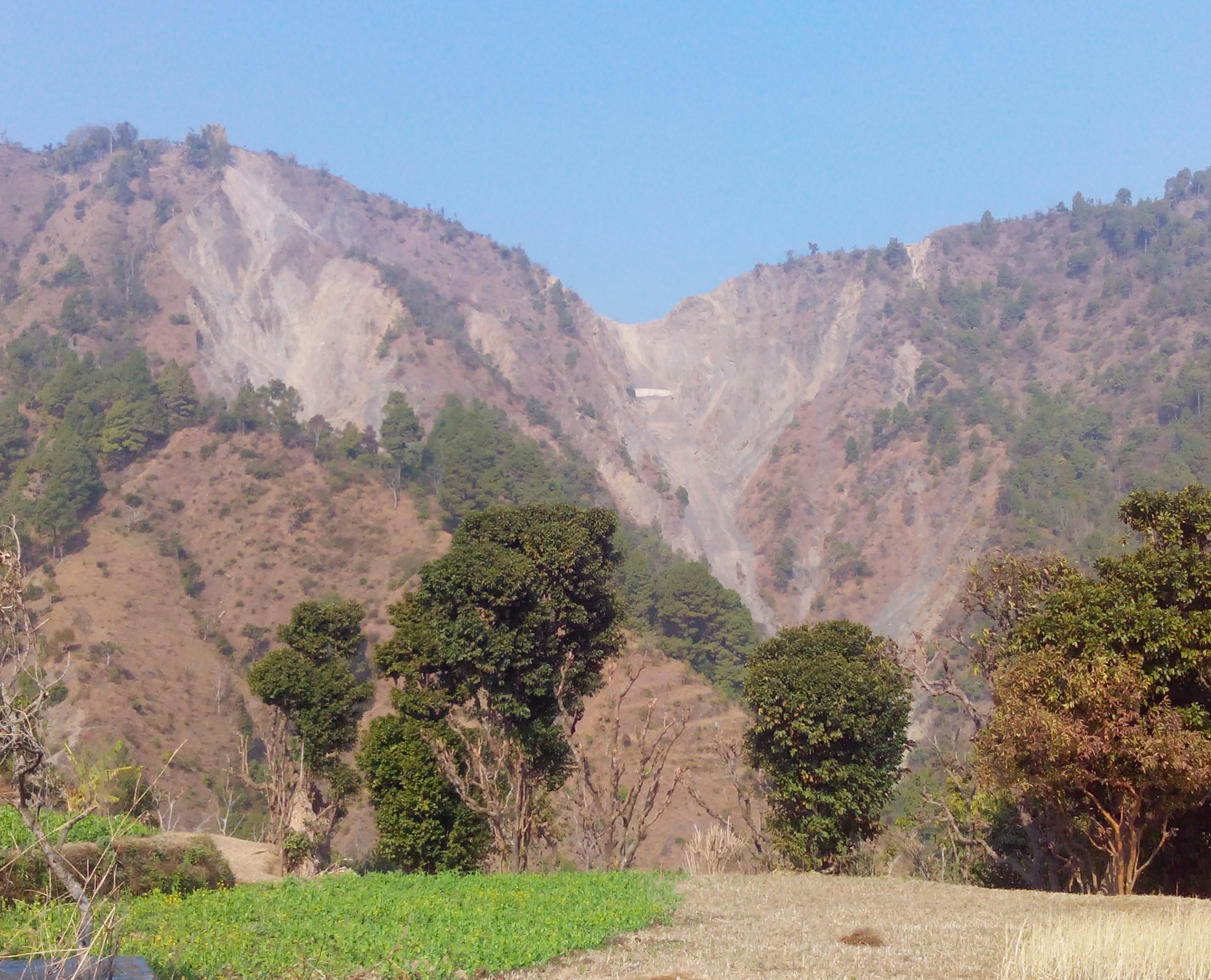 LAPSE KHOLA - MAJOR SHEAR ZONE SUB PARALLEL TO FOLIATION CUTTING ACROSS HRT/DT ALIGNMENT
RECOMENDATIONS
The minimum cover part in D.T. with approximately 125 m and 160 m at R.D. 550 m and R.D. 2.0 km, respectively have been advised to explore through two no. of drill holes to be drilled upto respective invert level of D.T.
Similarly two drill holes has been proposed at R.D. 7 km at  Lapsikhola - D.T. crossing to know the extent of shear zone and rockmass conditions above D.T. in SZ influence area
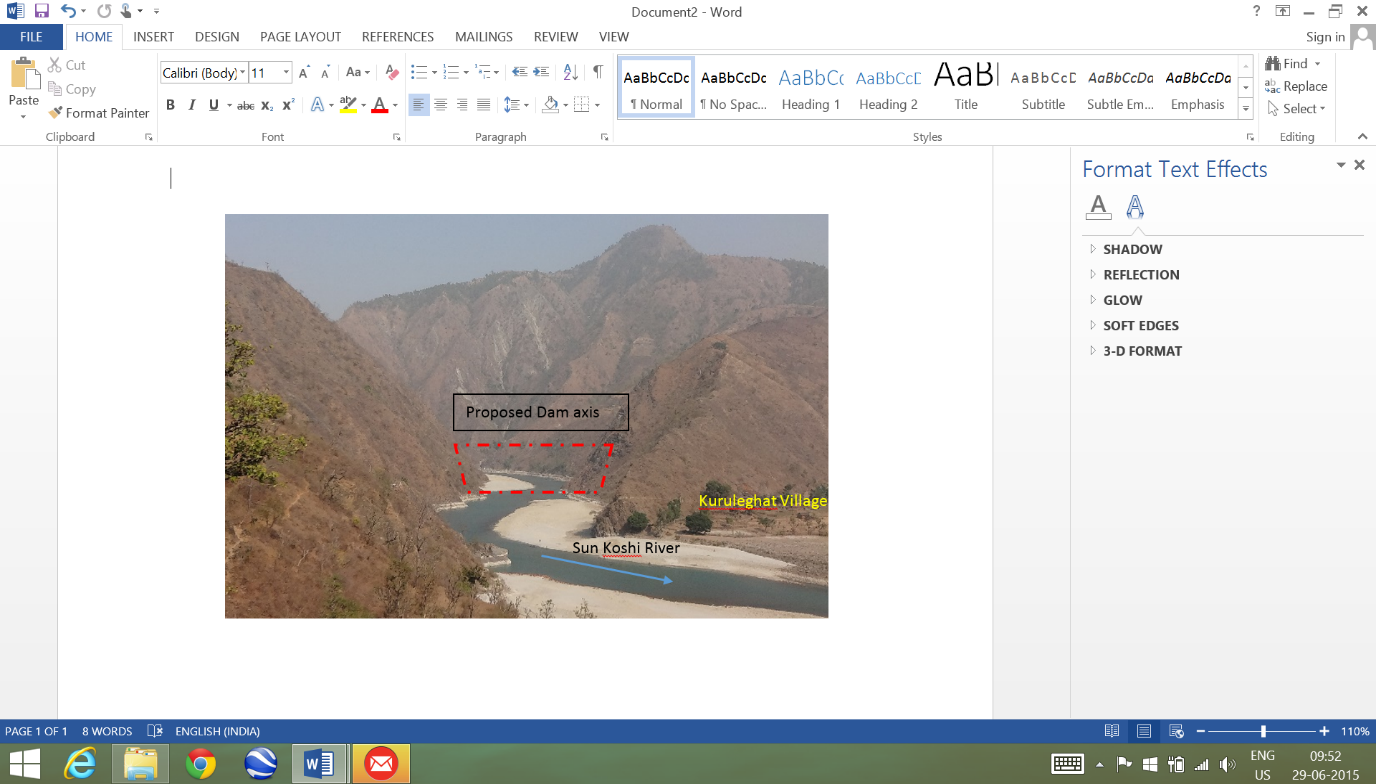 THANK YOU